PŘIJÍMACÍ ŘÍZENÍ PRO ŠKOLNÍ ROK 2023/2024
Seminář výchovných poradců ZŠ

Vsetín 1. 11. 2022
Zlín 2. 11. 2022
Valašské Meziříčí 2. 11. 2022
Uherské Hradiště 3. 11. 2022
Kroměříž 3. 11. 2022
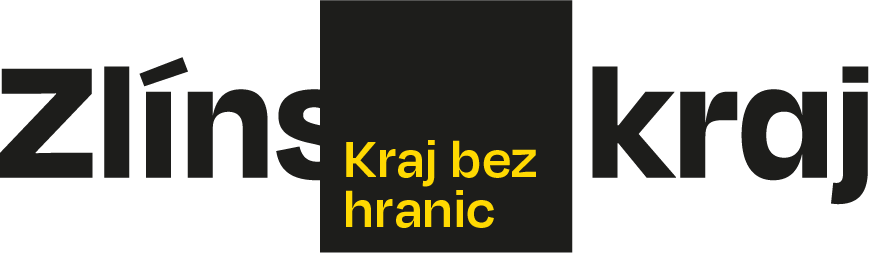 Právní předpisy
zákon č. 561/2004 Sb., (školský zákon), ve znění pozdějších předpisů;
vyhláška č. 353/2016 Sb., o přijímacím řízení ke střednímu vzdělávání,             ve znění pozdějších předpisů;
zákon č. 500/2004 Sb., (správní řád), ve znění pozdějších předpisů;
nařízení vlády č. 211/2010 Sb., o soustavě oborů vzdělání v základním, středním a vyšším odborném vzdělávání, ve znění pozdějších předpisů; 
zákon č. 67/2022 Sb., o opatřeních v oblasti školství v souvislosti               s ozbrojeným konfliktem na území Ukrajiny vyvolaným invazí vojsk Ruské   federace, v platném znění.
2
Jednotná přijímací zkouška
Ve všech oborech vzdělání s maturitní zkouškou (včetně oboru Gymnázium se sportovní přípravou) se koná vždy jednotná zkouška z českého jazyka a literatury a z matematiky a její aplikace v rozsahu stanoveném RVP ZV (zadání, distribuci, zpracování a hodnocení testů zajišťuje Centrum pro zjišťování výsledků vzdělávání).

Jednotná přijímací zkouška se netýká: 
oborů s talentovou zkouškou skupiny „82“;
zkráceného studia.
3
Organizace přijímacího řízení § 60
Ředitel střední školy je povinen vyhlásit nejméně jedno kolo přijímacího řízení. První kolo vyhlašuje do 31. ledna. Pro jednotlivá kola stanoví jednotná kritéria a předpokládaný počet přijímaných uchazečů. 

Může být stanovena rovněž školní přijímací zkouška.

Zveřejnění kritérií  a předpokládaného počtu přijímaných uchazečů na webových stránkách školy:
do 31. 1. 2023;
do 31. 10. 2022 (obory s talentovou zkouškou).
4
Termíny jednotných přijímacích zkoušek
1. termín: 13. dubna 2023 (4leté obory, vč. NS) 
                    17. dubna 2023 (6letá a 8letá gymnázia)

2. termín: 14. dubna 2023 (4leté obory, vč. NS) 
                    18. dubna 2023 (6letá a 8letá gymnázia)
                    		
Náhradní termín (všechny obory vzdělání)
    1. termín: 10. května 2023
    2. termín: 11. května 2023

Upozornění k termínům - MŠMT může v souladu s § 184a, odst. 4 ŠZ stanovit odlišný způsob nebo podmínky přijímání ke vzdělávání (krizový zákon, karanténa…).
5
Termíny školních přijímacích a talentových zkoušek
Školní přijímací zkoušky
maturitní obory - od 12. dubna do 28. dubna 2023
ostatní obory - od 22. dubna do 30. dubna 2023

Talentové zkoušky  
obory skupiny „82“ od 2. ledna do 15. ledna 2023
Gymnázium se sportovní přípravou od 2. ledna do 5. února 2023 
   (+ JPZ)
konzervatoře od 15. ledna do 31. ledna 2023
6
Přihláška § 60a
Pro první kolo přijímacího řízení se podává přihláška na platném tiskopise (stanovuje MŠMT) řediteli střední školy: 

u oborů s talentovou zkouškou může uchazeč podat nejvýše 2 přihlášky do 30. listopadu 2022 (podáním přihlášky není dotčeno právo uchazeče podat přihlášku do oborů bez TZ);
do oborů bez talentové zkoušky může uchazeč podat nejvýše 2 přihlášky do 1. března 2023.

Součástí přihlášky - doklady stanovené vyhláškou, včetně posudku o splnění podmínek zdravotní způsobilosti a další dokumenty dle kritérií.
Ve výjimečných případech může u nezletilého uchazeče s „ústavní výchovou“ podat přihlášku ke studiu ředitel příslušného zařízení (o této skutečnosti musí informovat zákonného zástupce).
7
Přihláška § 60a
Uchazeč, který podává přihlášku do oborů vzdělání poskytujících střední vzdělání s výučním listem a střední vzdělání s maturitní zkouškou         (L0 + H), uvede v přihlášce příslušný obor vzdělání s maturitní zkouškou    i doplňující obor vzdělání s výučním listem (přihláška na tyto obory se považuje za jednu přihlášku). 
Na zadní straně tiskopisu přihlášky - údaj o školním roce absolvovaného ročníku (souladu s § 1 odst. 7 vyhlášky č. 353/2016 Sb., o přijímacím řízení ke střednímu  vzdělávání, nelze hodnotit hodnocení na vysvědčení za druhé pololetí školního roku 2019/2020).
Tiskopisy z předchozích let jsou platné za podmínky doplnění všech informací - zejm. informace o přiložení Doporučení školského poradenského zařízení pro úpravu podmínek přijímání ke vzdělávání       a doplnění uvedeného školního roku.
8
Forma JPZ u uchazečů se SVP a osob podle § 20 odst. 4
Uchazeči se speciálními vzdělávacími potřebami 
Ředitel rozhodne podle doporučení školského poradenského zařízení, které uchazeč doloží k přihlášce, o uzpůsobení podmínek pro konání jednotné, případně školní přijímací zkoušky. Upravit podmínky lze pouze na základě předchozího informovaného souhlasu (projednání nejpozději        10 dní před konáním zkoušky).

Osoby podle § 20 odst. 4 ŠZ
Na žádost je umožněno promíjet přijímací zkoušku z českého jazyka  osobám, které získaly předchozí vzdělání ve škole mimo území České republiky. Při přijímacím řízení se znalost u těchto osob ověřuje pohovorem.
9
Organizace přijímacích zkoušek § 60c
Každý uchazeč může jednotné přijímací zkoušky konat dvakrát 
(do celkového hodnocení se započítává lepší výsledek testů). 

v prvním stanoveném termínu
     ve škole uvedené na přihlášce v prvním pořadí
  ve druhém stanoveném termínu 
     ve škole uvedené na přihlášce ve druhém  pořadí
10
Organizace přijímacích zkoušek § 60c
Pokud se uchazeč k přijímací zkoušce nedostaví:

jen vážné důvody (např. zdravotní)
písemná omluva do 3 dnů řediteli dané školy

náhradní termín JPZ stanovilo MŠMT:
   1. termín: 10. května 2023
             2. termín: 11. května 2023

náhradní termín ŠPZ a TZ stanoví ředitel školy
11
Hodnocení výsledků př. řízení § 60d
V jednotlivých kolech PŘ hodnotí ředitel školy uchazeče podle:
hodnocení na vysvědčeních z předcházejícího vzdělávání; 
výsledků jednotné zkoušky, pokud je součástí přijímacího řízení -výsledky zpřístupněny Centrem do 28. dubna - JPZ se podílí na celkovém hodnocení nejméně 60%, GSP 40% (do celkového hodnocení se započítává lepší výsledek testů);
výsledků školní přijímací zkoušky, je-li stanovena; 
případně podle dalších skutečností, které osvědčují vhodné schopnosti, vědomosti a zájmy uchazeče.

Ředitel může stanovit hranici úspěšnosti v jednotné  nebo školní přijímací zkoušce jako nezbytnou podmínku pro přijetí.
12
Rozhodnutí o přijetí a doručování rozhodnutí § 60e
Ukončení hodnocení, oznámení zveřejněním seznamu přijatých uchazečů (ve škole + internet - min. 15 dnů) a nepřijatým uchazečům se zasílá rozhodnutí o nepřijetí.

Obory s MZ: ředitel ukončí hodnocení do 2 pracovních dnů po zpřístupnění Centrem, Centrum zpřístupní hodnocení nejpozději do
  28. dubna.
Ostatní obory: do 2 pracovních dnů po dni konání přijímací zkoušky.
Pokud se jednotná ani školní přijímací zkouška nekoná, zveřejní ředitel výsledky od 22. dubna - 30. dubna.
13
Další kola přijímacího řízení § 60f
Počty volných míst oznamuje ředitel střední školy KÚ, poté jsou
   informace zveřejňovány na www.zkola.cz
V rámci hodnocení výsledků může ředitel zohlednit výsledky jednotné zkoušky (a určí náhradní způsob hodnocení pro uchazeče, kteří JPZ nekonali).
Školní přijímací zkouška (pokud je stanovena) se koná nejdříve
  14 dní po vyhlášení dalšího kola.
Pozvánka se zasílá nejpozději 7 pracovních dnů před termínem     konání přijímací zkoušky.
14
Odvolání
Odvolání se podává písemně u příslušné střední školy.    

ve lhůtě do 3 pracovních dnů od doručení rozhodnutí

		            Ředitel		

     Autoremedura	                  postoupí celý spis KÚ
	(§ 183 odst. 3		                    (30 dnů)
	školského zákona 
  a § 87 správního řádu)

Platí pro školy všech zřizovatelů.
15
Zápisový lístek § 60g
K čemu slouží zápisový lístek
Zápisový lístek slouží k potvrzení úmyslu uchazeče stát se   žákem příslušného oboru vzdělání na dané střední škole.

Každý uchazeč o vzdělání ve střední škole obdrží jeden zápisový lístek.

Povinnost odevzdat zápisový lístek se vztahuje:
Pouze na uchazeče o denní formu studia
(nevztahuje se - NS, ZKMZ, ZKVL, OFV a přijímání do vyššího ročníku podle § 63 a § 18 ŠZ).
16
Zápisový lístek § 60g
Kde uchazeč obdrží zápisový lístek: 

Uchazeč, který je žákem ZŠ, obdrží zápisový lístek na této základní škole (do 15. března).

V ostatních případech na žádost vydá krajský úřad příslušný dle místa trvalého bydliště uchazeče.

U cizinců KÚ dle místa pobytu, případně sídla školy, kam se uchazeč hlásí, pokud na území České republiky nepobývá.
17
Zápisový lístek § 60g
Postup při odevzdávání zápisového lístku:

Svůj úmysl vzdělávat se v dané střední škole potvrdí uchazeč nebo zákonný zástupce odevzdáním ZL řediteli školy nejpozději do 10 pracovních dnů ode dne oznámení - zveřejnění rozhodnutí. U uchazečů s „ústavní výchovou“ může v nezbytných případech potvrdit ředitel příslušného zařízení.

ZL se také považuje za včas odevzdaný, pokud byl v této lhůtě předán k přepravě provozovateli poštovních služeb.
18
Zápisový lístek § 60g
Zápisový lístek lze uplatnit jen jednou, nelze ho vzít zpět. 


To neplatí v případě  kdy:
Uchazeč chce uplatnit zápisový lístek v rámci přijímacího řízení, kde byl přijat na základě odvolání.

Uchazeč již uplatnil ZL na některý  z oborů s talentovou zkouškou a následně byl přijat na „klasickou“ střední školu.
19
Zápisový lístek § 60g
Náhradní zápisový lístek vydává orgán, který jej vydal.

Na základě písemné žádosti. 
Čestné prohlášení, že nebyl a nebude ZL uplatněn. 
Podpis uchazeče a zákonného zástupce nezletilého.
20
Informační zdroje
Informační a vzdělávací portál Zlínského kraje www.zkola.cz
Kalendář dnů otevřených dveří
Elektronická publikace „Kam na školu ve Zlínském kraji“
Podpora řemesel v odborném školství
2. a další kola přijímacího řízení
Burza škol www.burzaskol.cz
V oblasti přijímacího řízení doporučujeme dále sledovat:
sekci Přehled školských předpisů / zákony, vyhlášky a nařízení vlády na www.zkola.cz 
www jednotlivých středních škol
www.msmt.cz
21
Podpora odborného vzdělávání
„Podpora řemesel v odborném školství“
Aktuálně zařazeno celkem 19 oborů vzdělání (převážně stavební a strojírenské obory, dále zařazeny obory - Truhlář, Tiskař na polygrafických strojích, Knihař)	
Žáci obdrží finanční příspěvek z rozpočtu ZK:
    (při splnění stanovených podmínek)
1. roč. - 300 Kč/měs., za vyznamenání na konci roku 1 500Kč
2. roč. - 400 Kč/měs., za vyznamenání na konci roku 2 500Kč
3. roč. - 500 Kč/měs., za vyznamenání na konci roku 3 000Kč
Přehled podporovaných oborů a podmínky pro vyplácení příspěvků jsou uveřejněny na www.zkola.cz v sekci „Podpora řemesel v odborném školství“.
22
Přijímání ukrajinských uchazečů ke střednímu vzdělávání
zákon č. 67/2022 Sb., o opatřeních v oblasti školství v souvislosti               s ozbrojeným konfliktem na území Ukrajiny vyvolaným invazí vojsk Ruské   federace, v platném znění 

přijetí ukrajinských uchazečů je možné i do probíhajícího 1. ročníku;
doklad prokazující získání předchozího vzdělání nebo kritérií může být nahrazen čestným prohlášením;
MŠMT může opatřením obecné povahy určit odlišné termíny nebo lhůty, odlišný způsob nebo podmínky přijímání nebo ukončování vzdělávání - 
  Opatření obecné povahy ze dne 27. 10. 2022 č.j. MSMT-29772/2022-1
23
Děkujeme za pozornost
Pracovníci OŠMS, oddělení organizační a správní
Krajský úřad ZK
Třída Tomáš Bati 21
Zlín 761 90